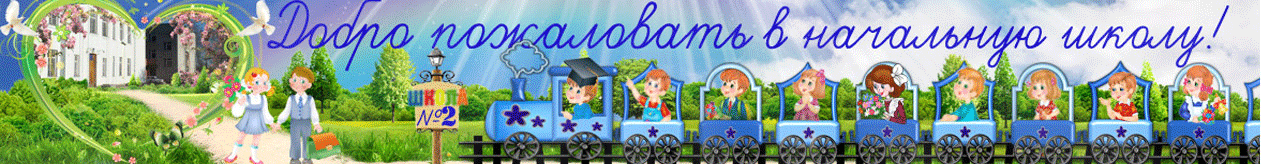 Задания для подготовки 
к итоговой комплексной работе в 1 классе
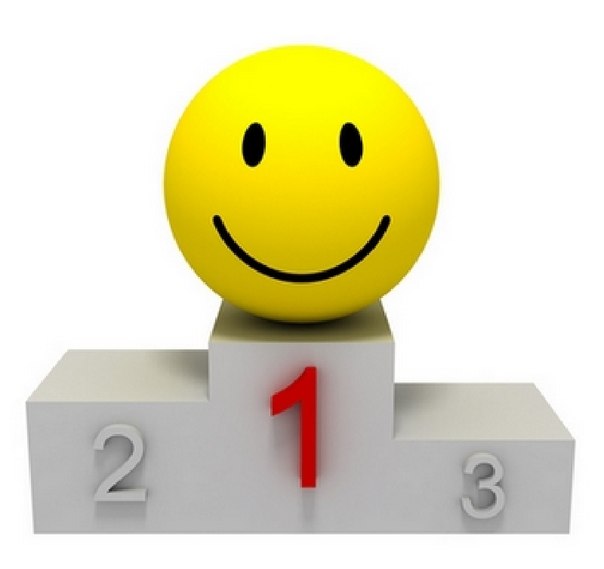 Составитель:
Беркутова Марина Александровна, учитель начальных классов
 МБОУ СОШ №1 с.п. Село Пивань Хабаровский край, 2014г.
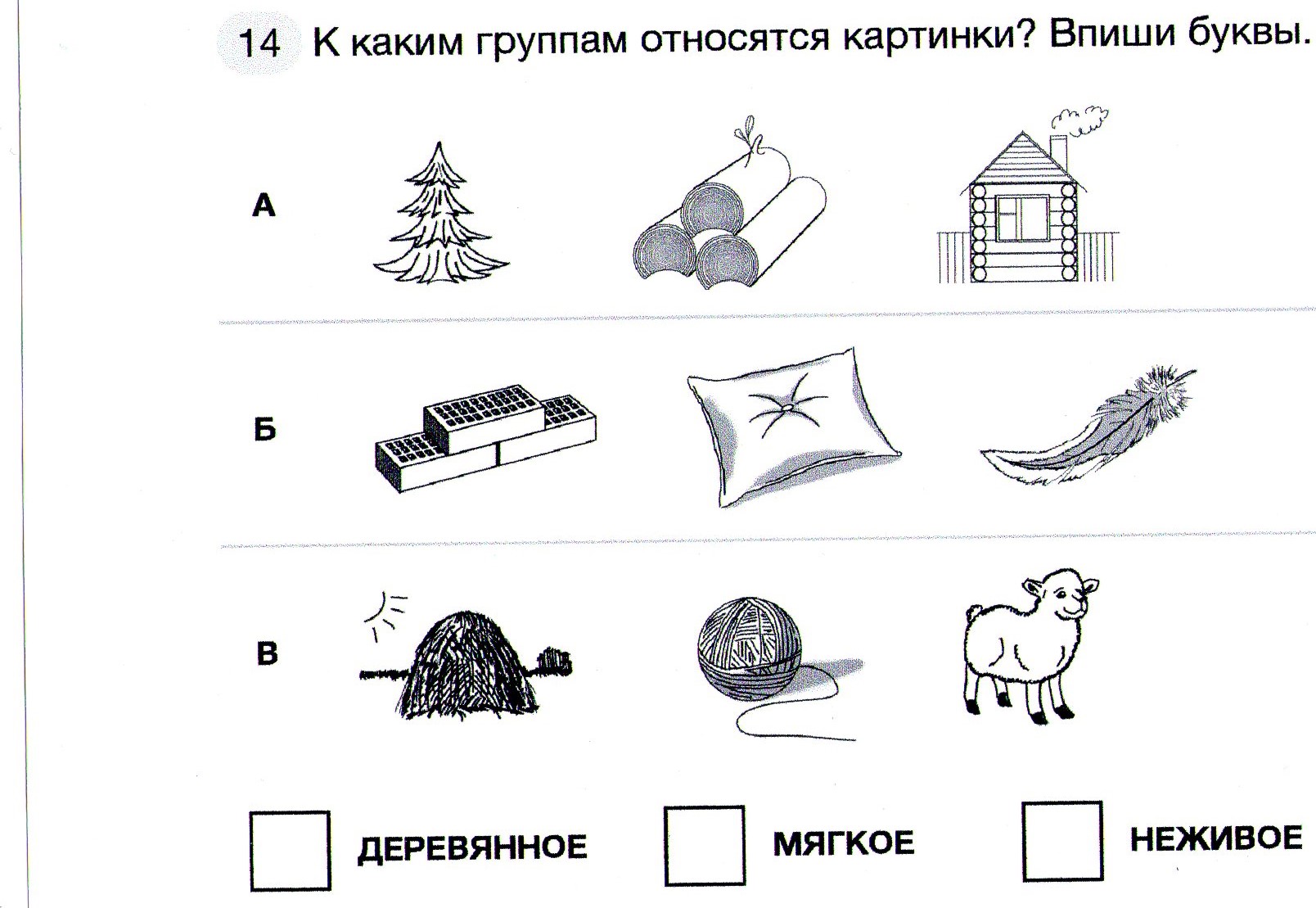 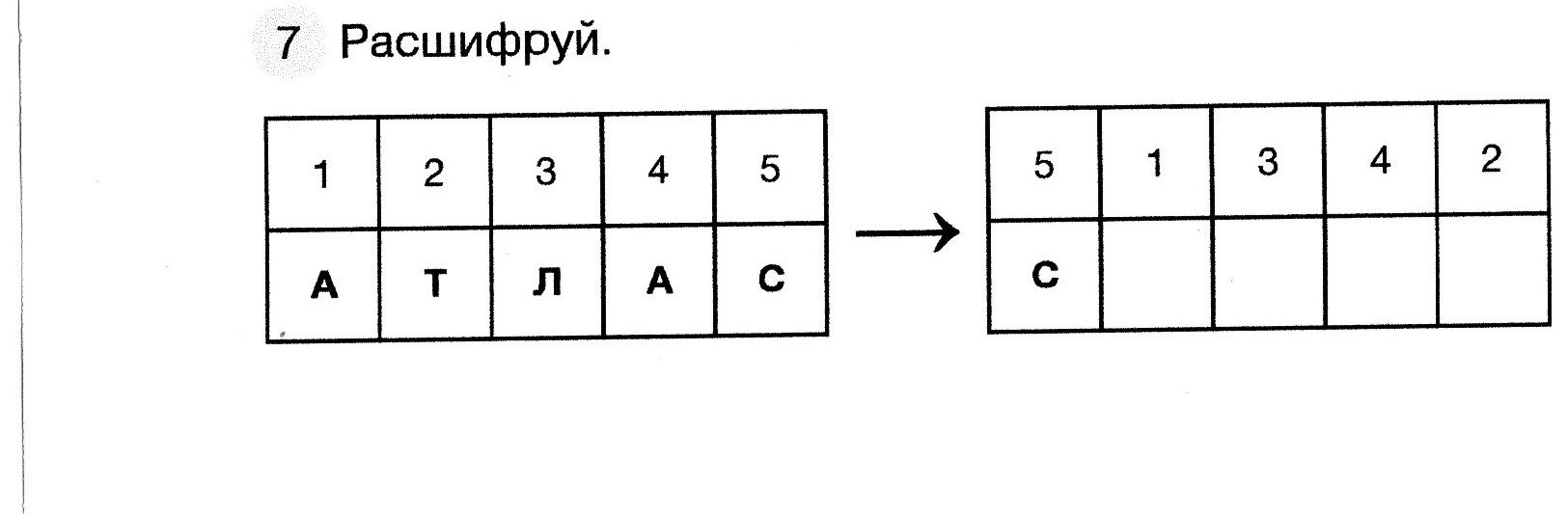 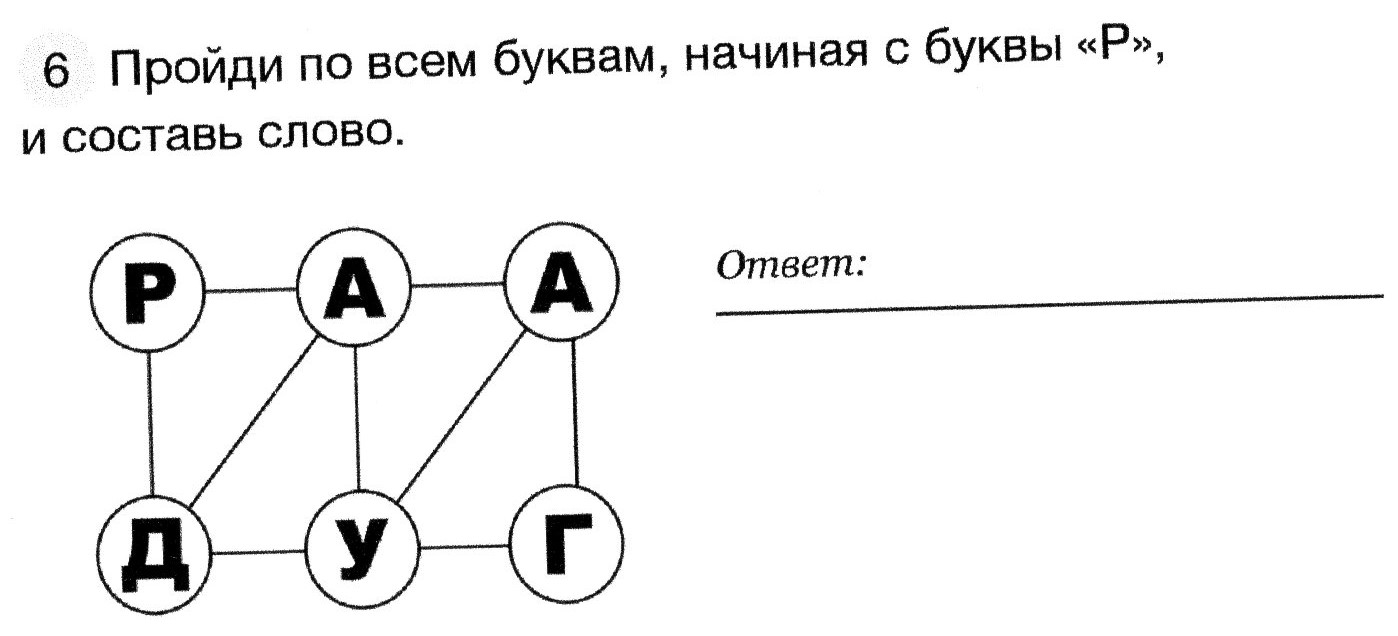 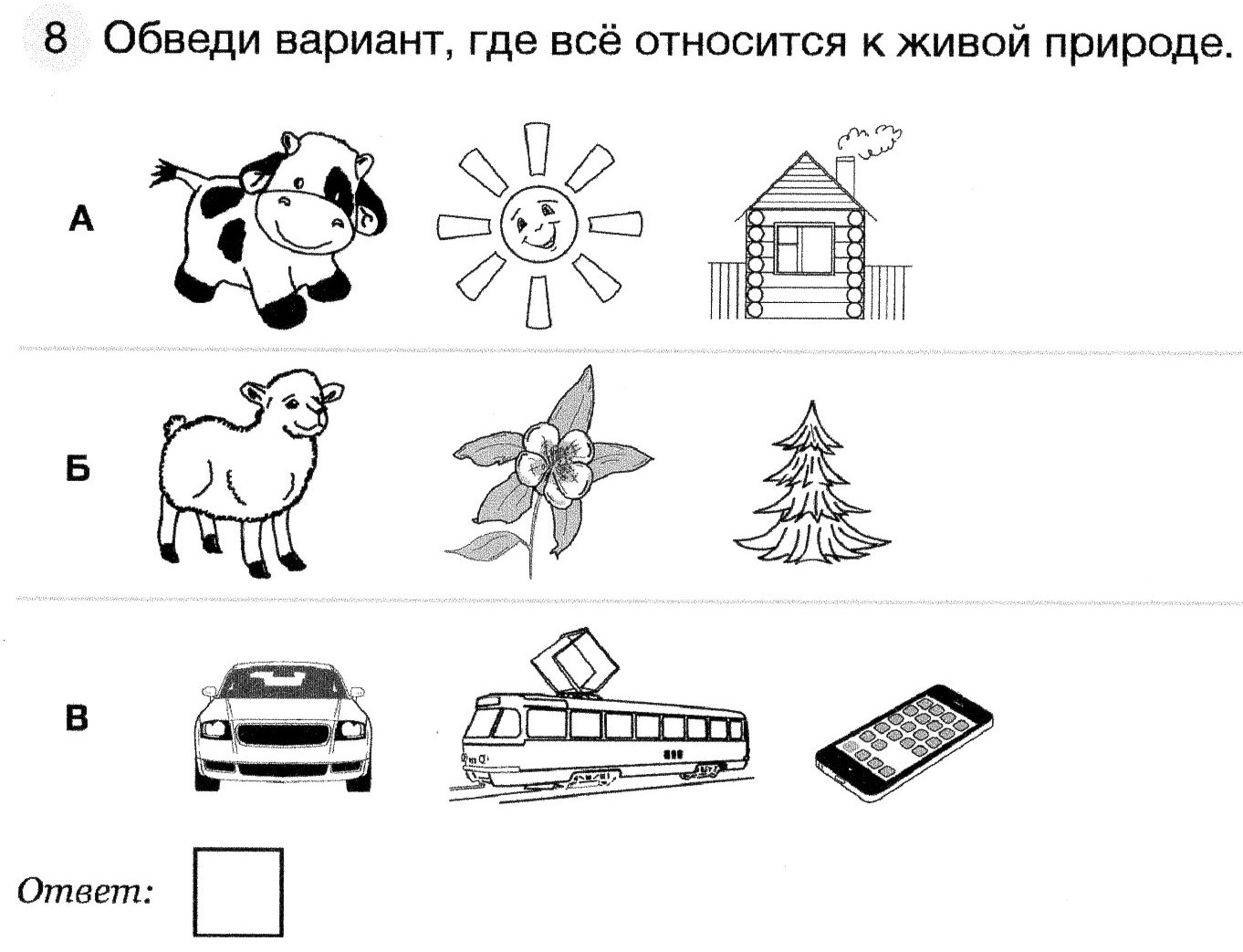 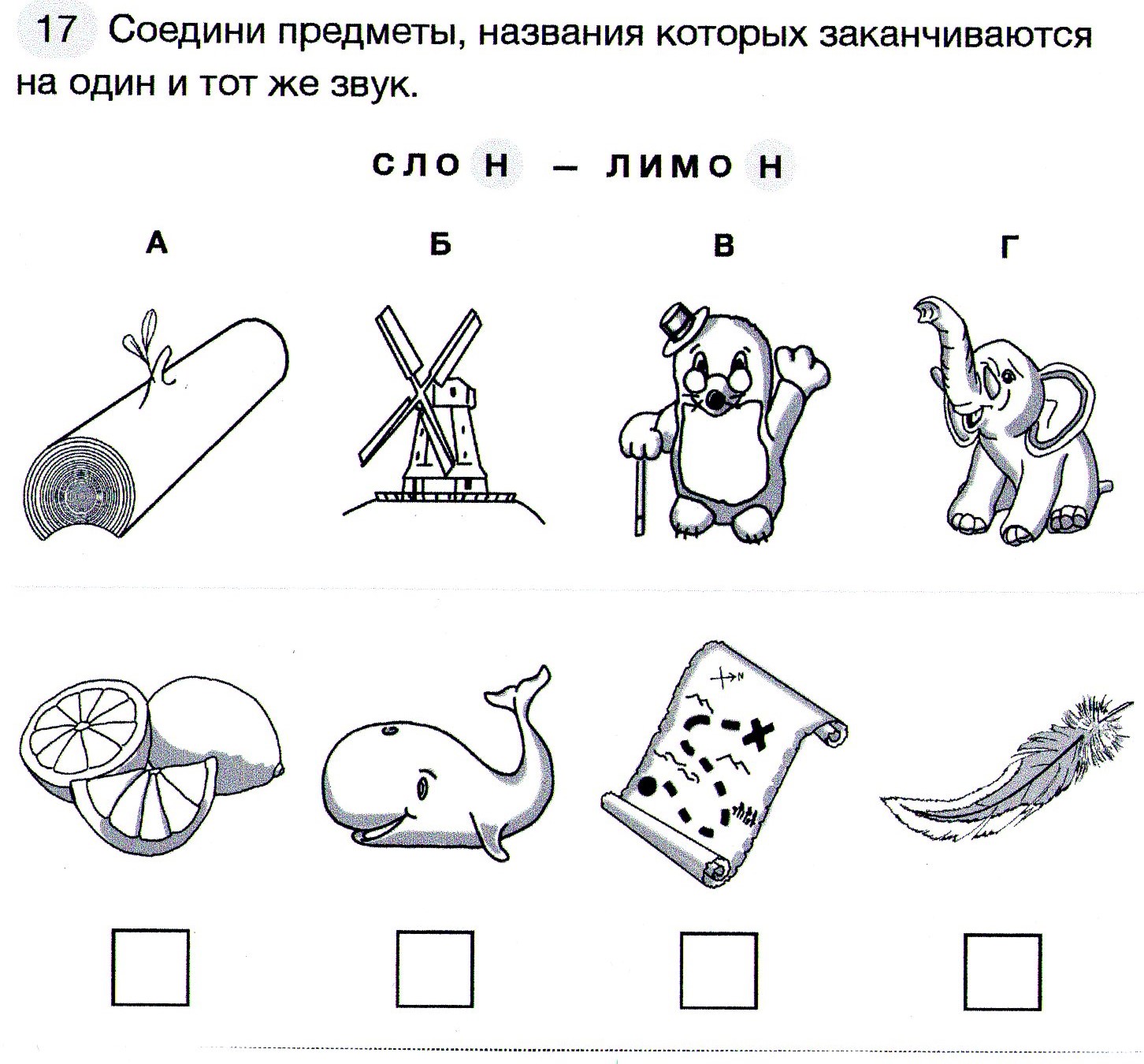 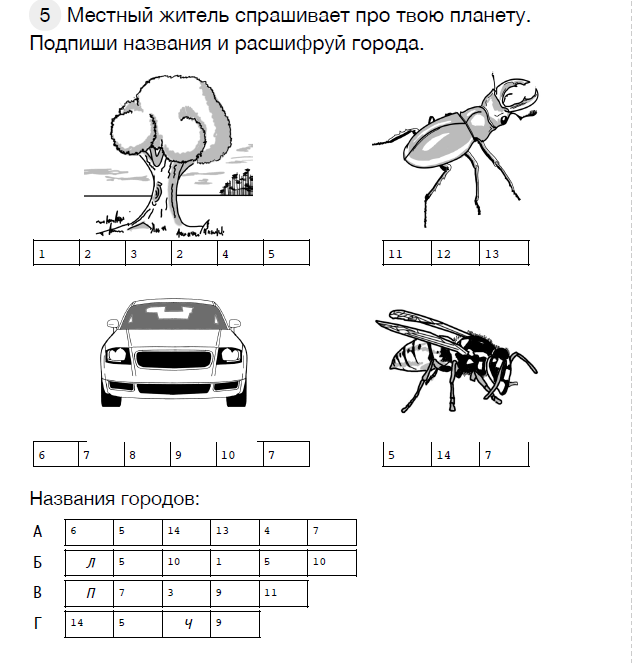 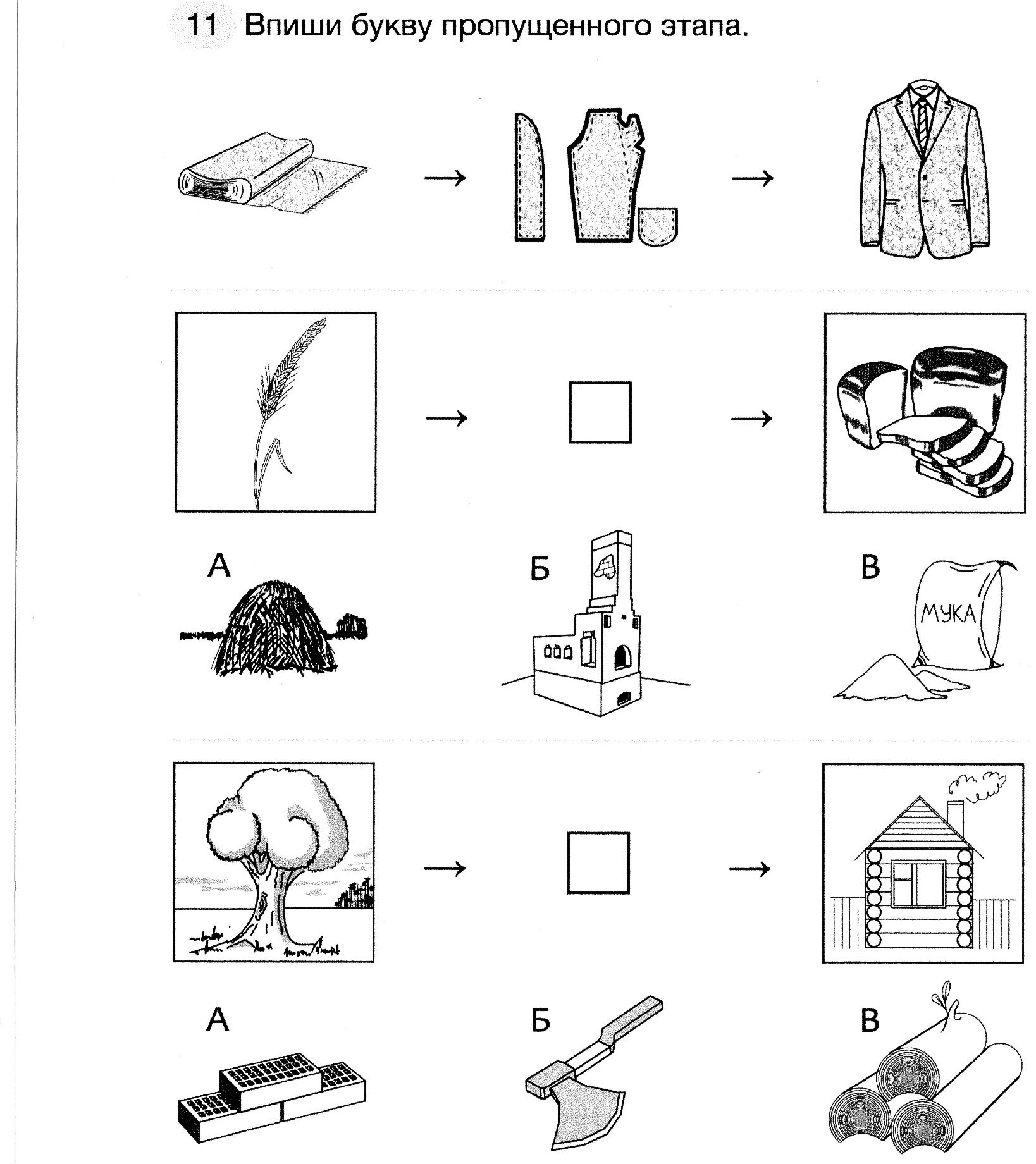 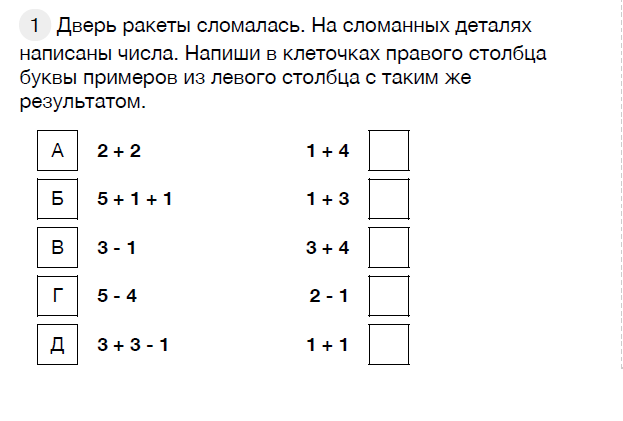 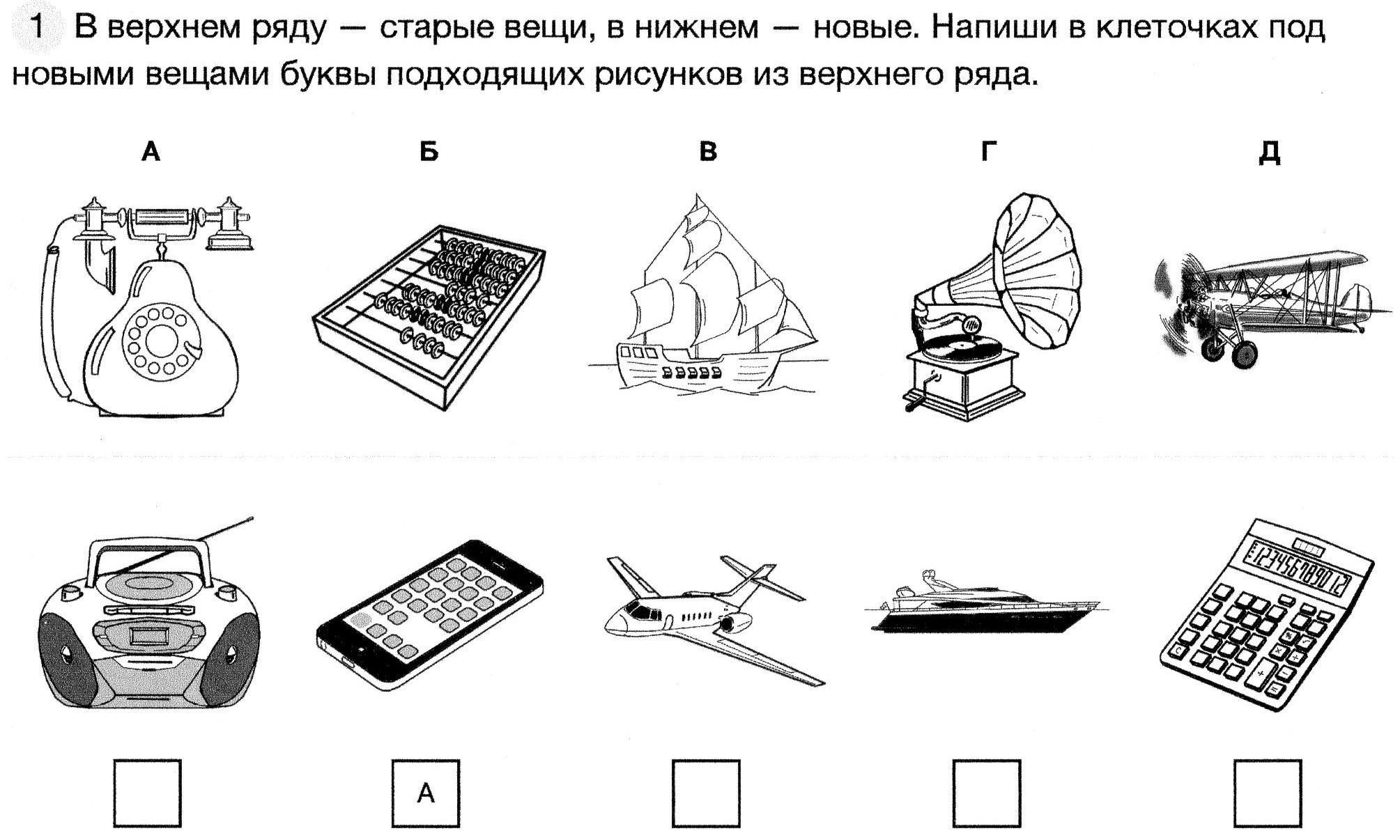 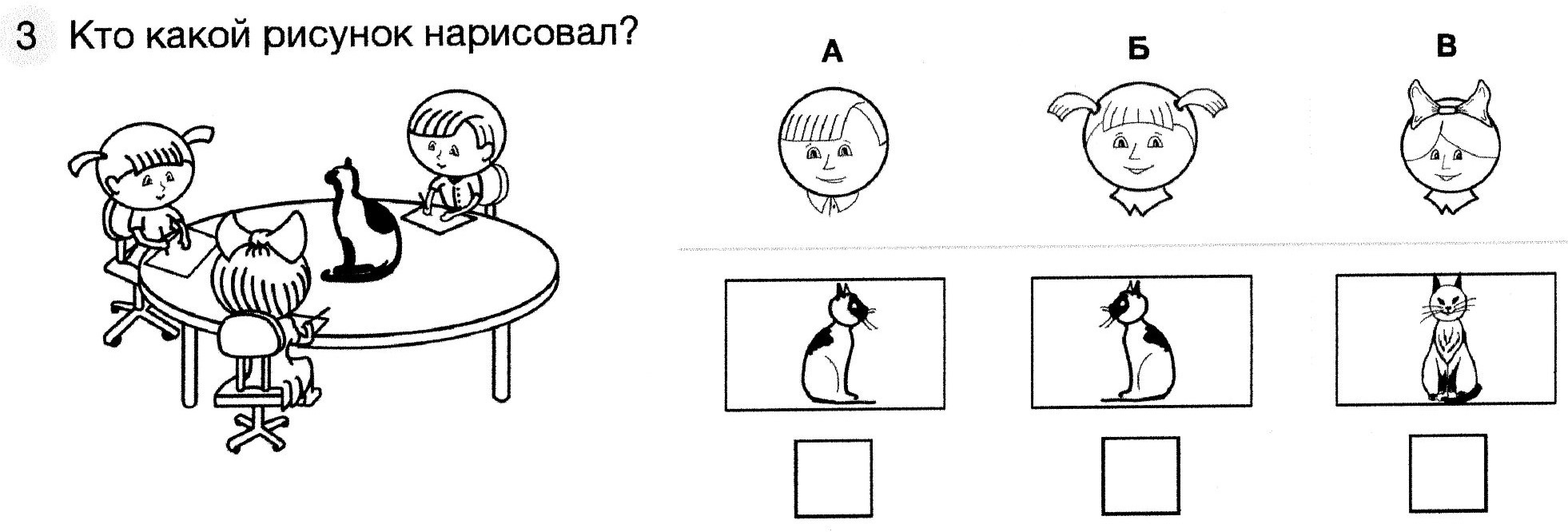 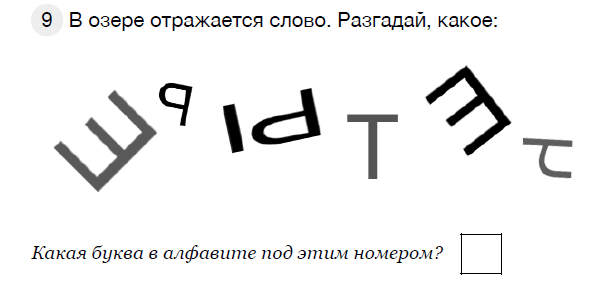 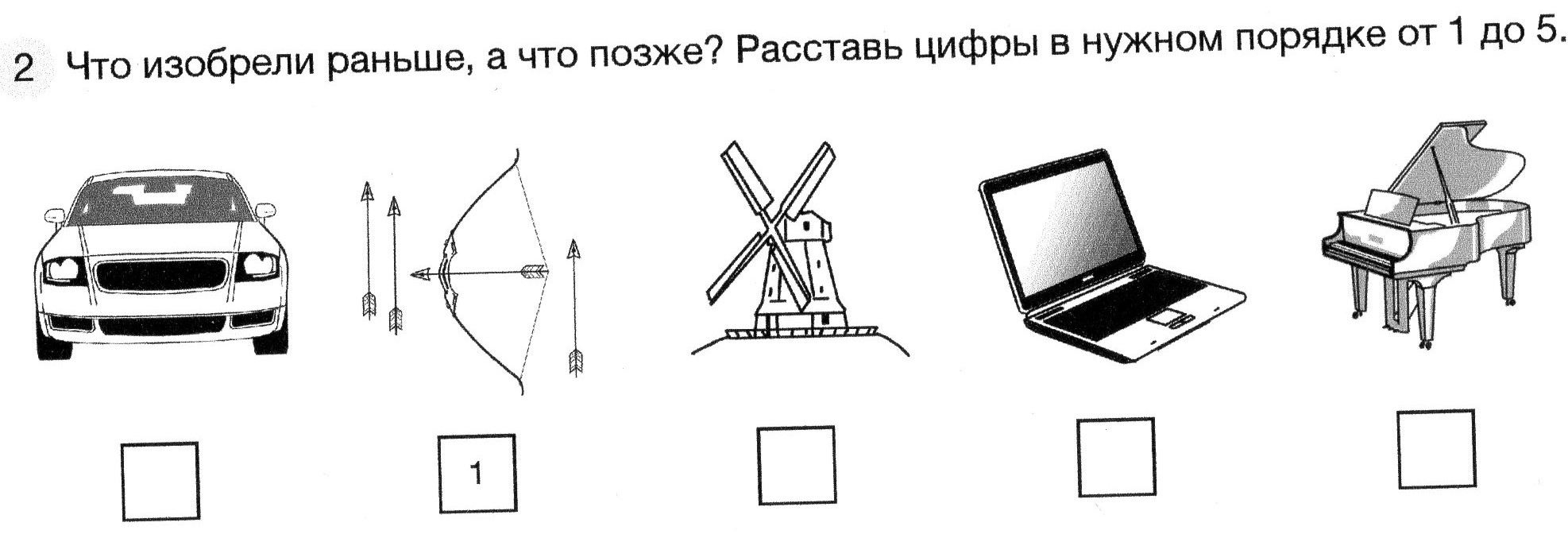 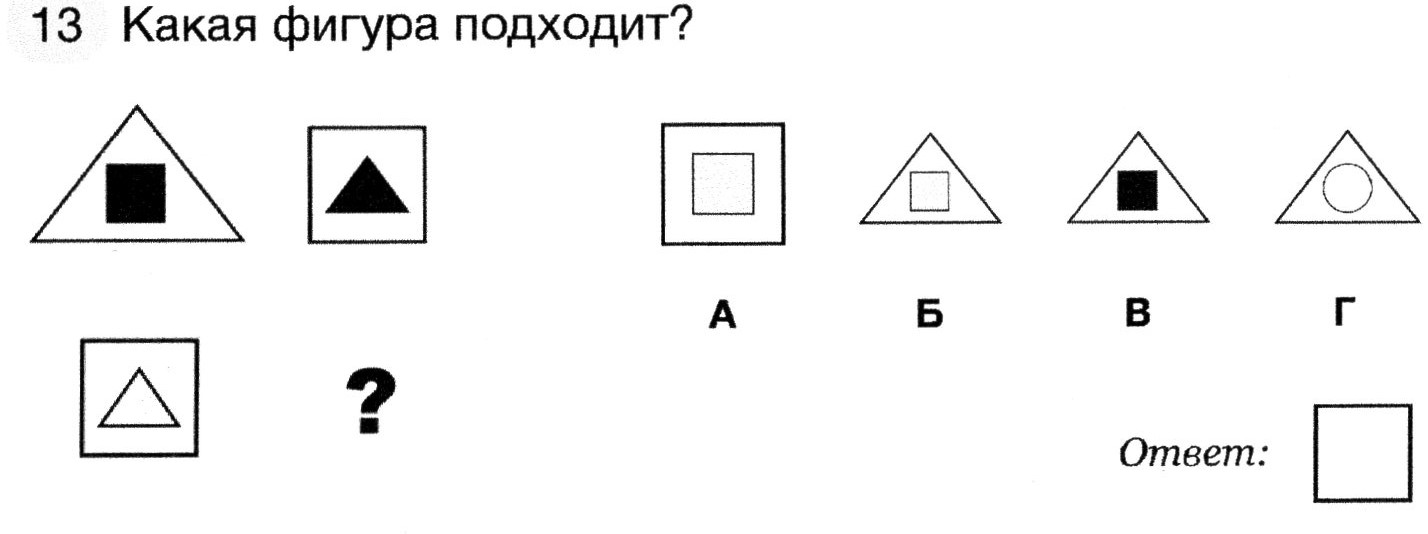 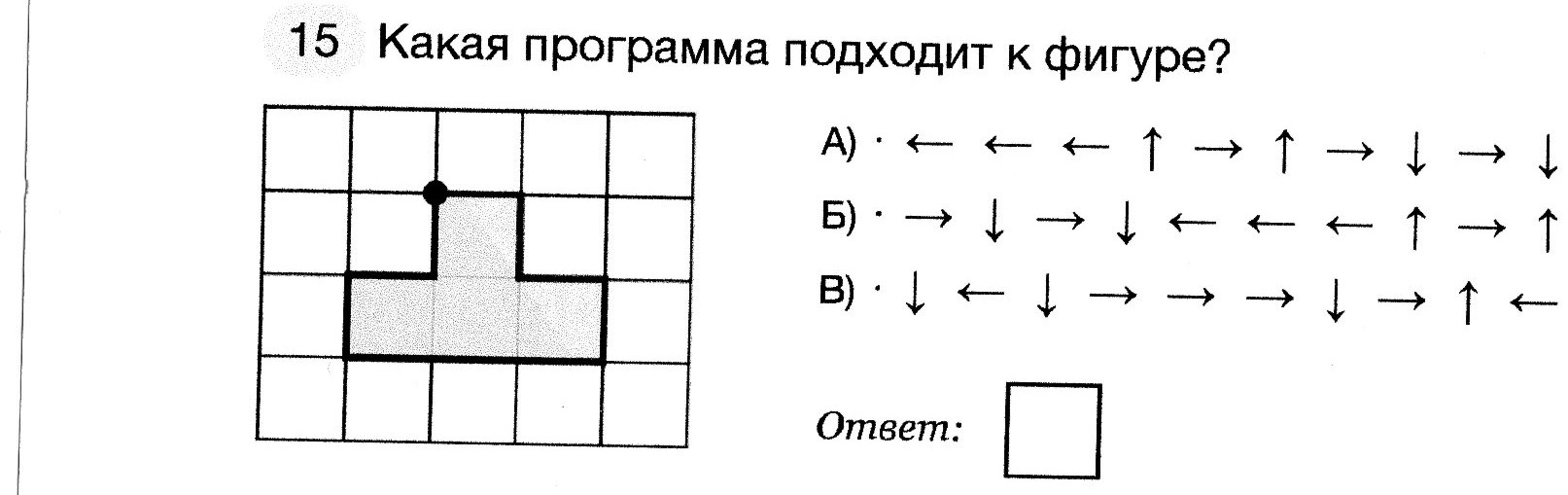